Органи рослин
Органи рослин
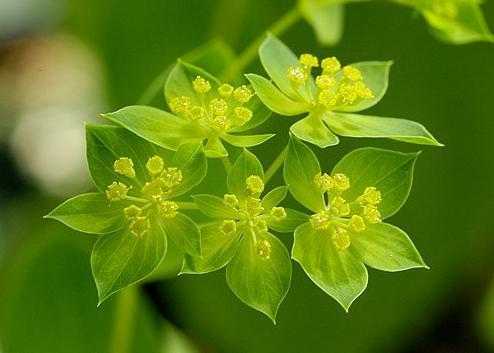 Частина організму, що має певну будову, виконує певні функції, займає в організмі певне місце
Органи рослин
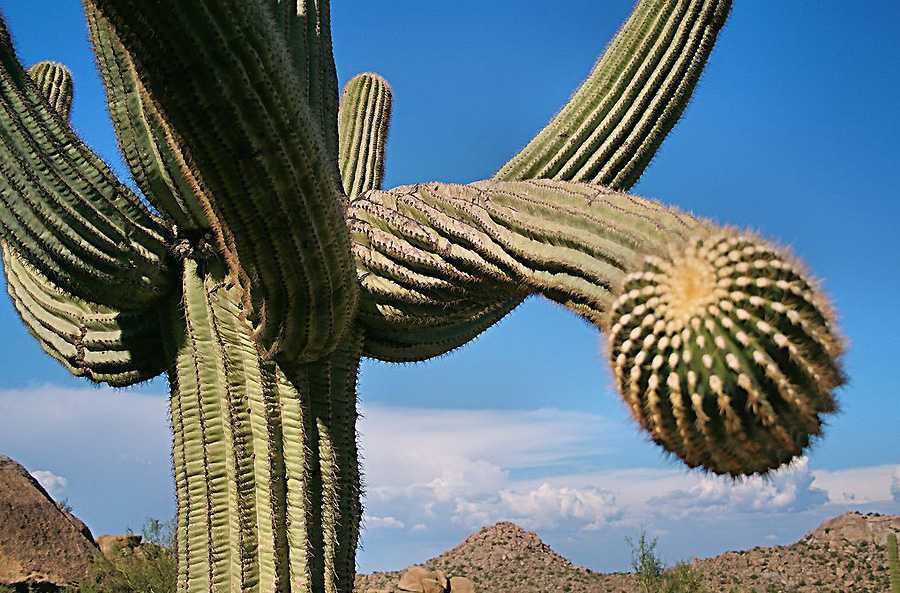 Органи можуть виглядати дуже незвично
Органи рослин
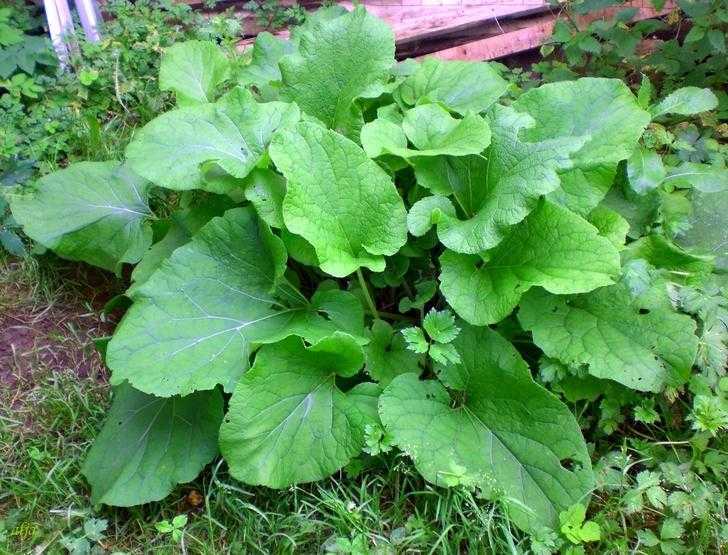 Вегетативні органи виконують основні життєві функції: ріст, живлення, дихання, фотосинтез, транспортування тощо
Органи рослин
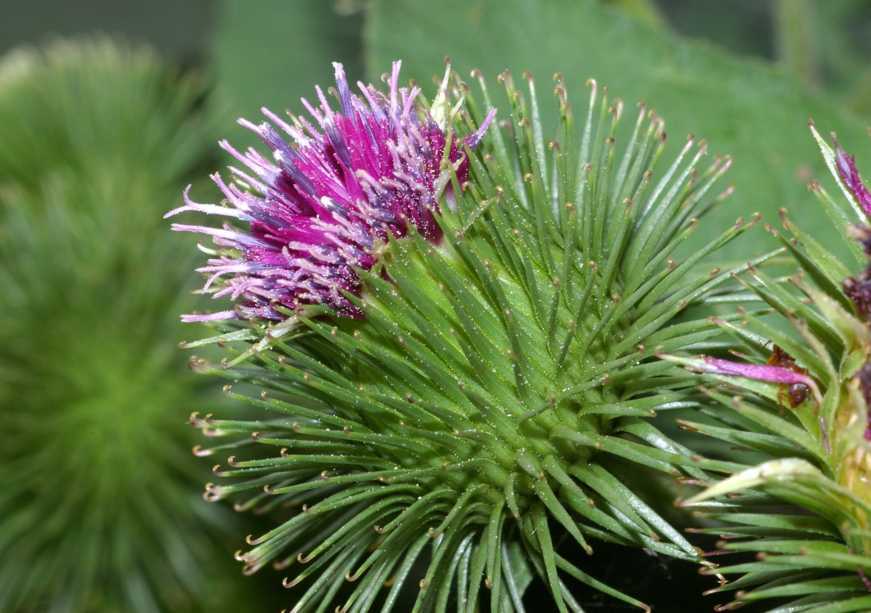 Репродуктивні органи формують зачатки нового організму, захищають їх і розселяють
Органи рослин
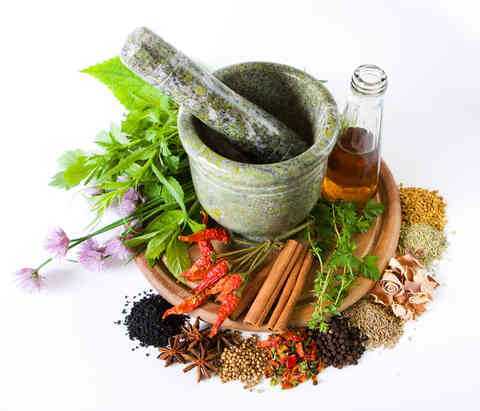 Фітотерапія – лікування травами –                                                                               використовує різні органи рослин:                                                                             корені, пагони, листки, квітки, плоди, насіння
Утворення органів
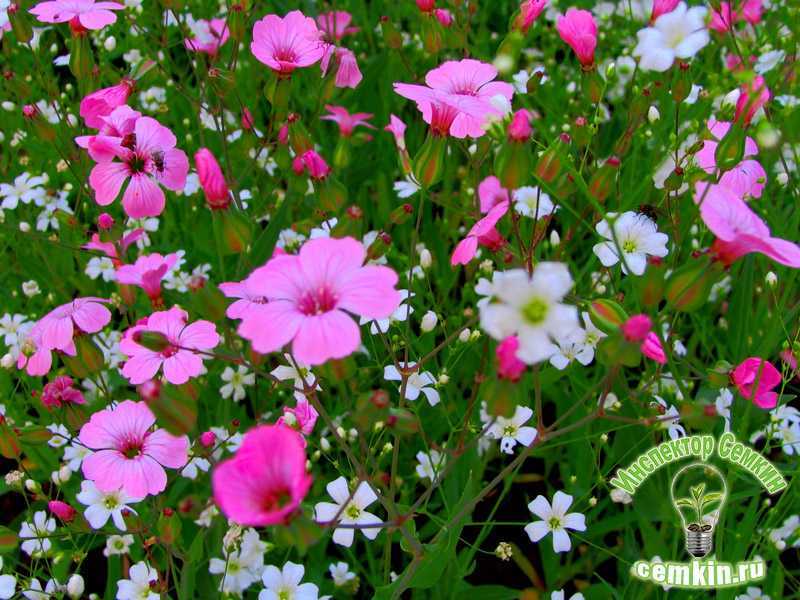 Одні рослини живуть недовго
Утворення органів
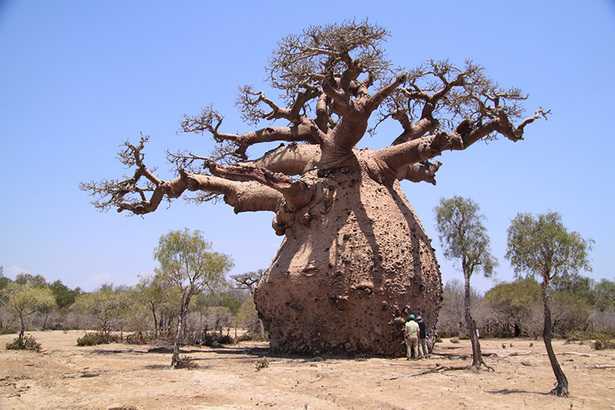 Інші рослини живуть тисячі років
Утворення органів
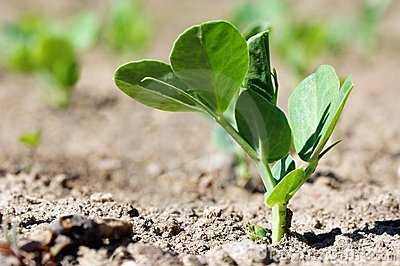 В усіх рослин спочатку формуються вегетативні органи,           потім – репродуктивні
Утворення органів
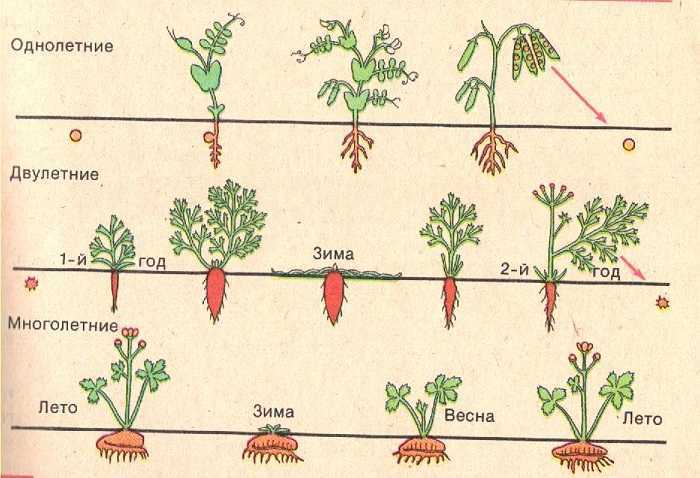 Рослини різної тривалості життя
Утворення органів
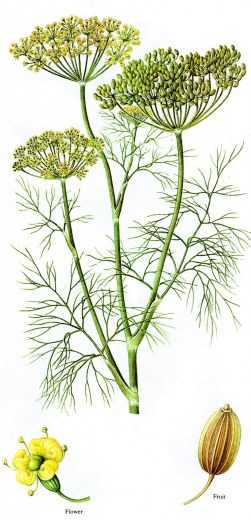 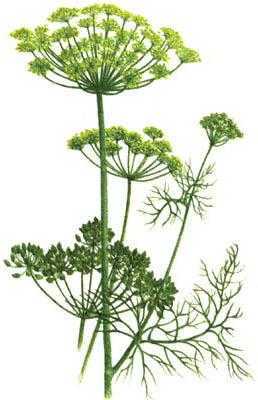 Однорічні рослини
Утворення органів
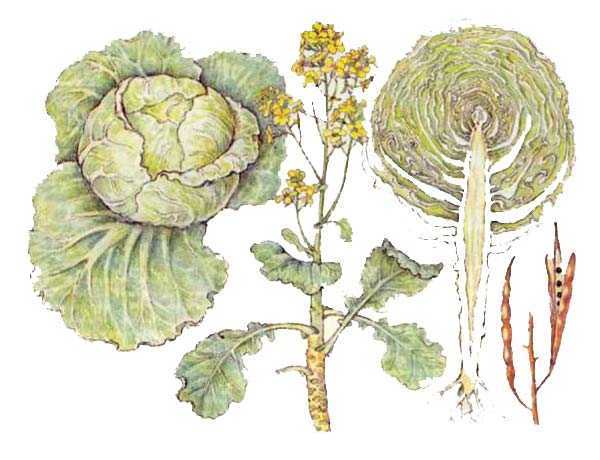 Дворічні рослини
Утворення органів
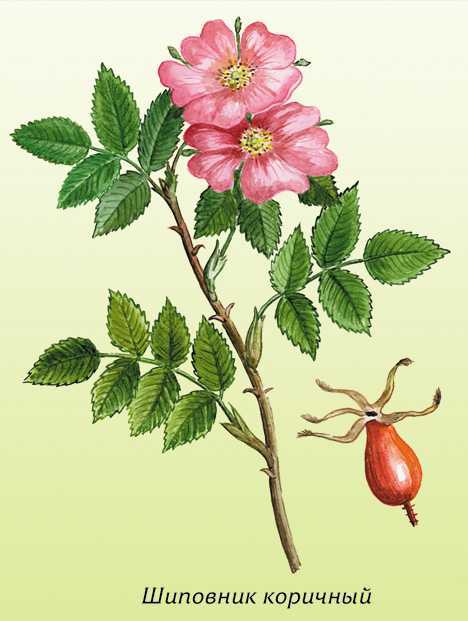 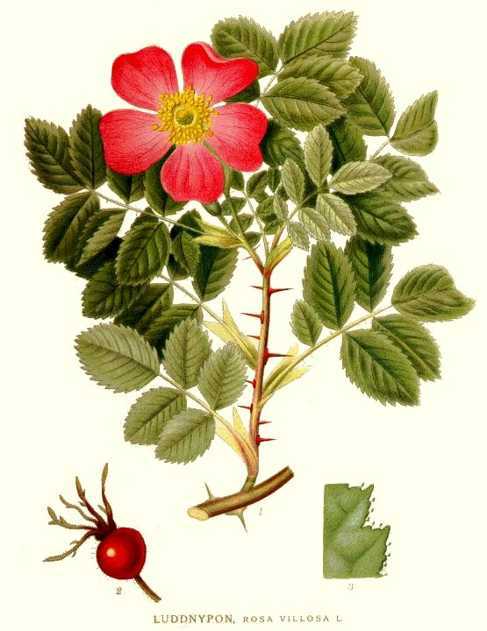 Багаторічні рослини
Утворення органів
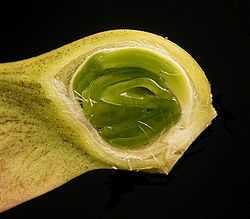 Вегетативні органи закладені вже в зародку насінини
Утворення органів
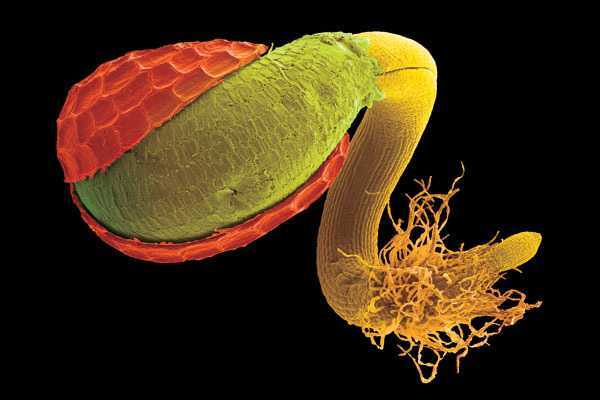 Першим проростає корінь
Утворення органів
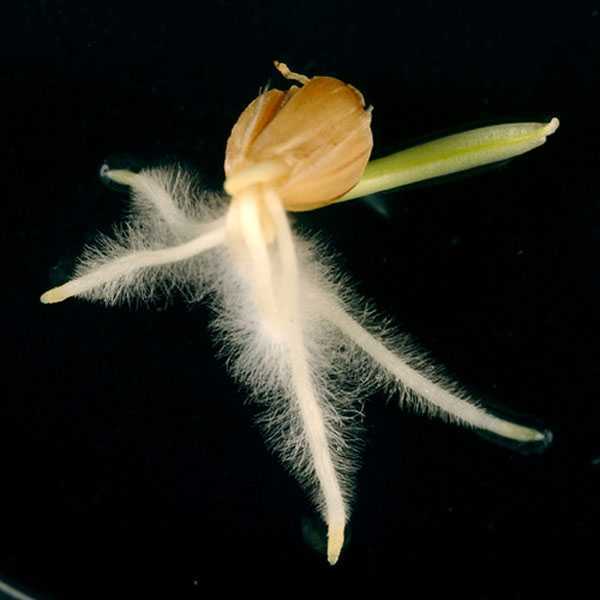 Відразу після кореня проростає пагін
Утворення органів
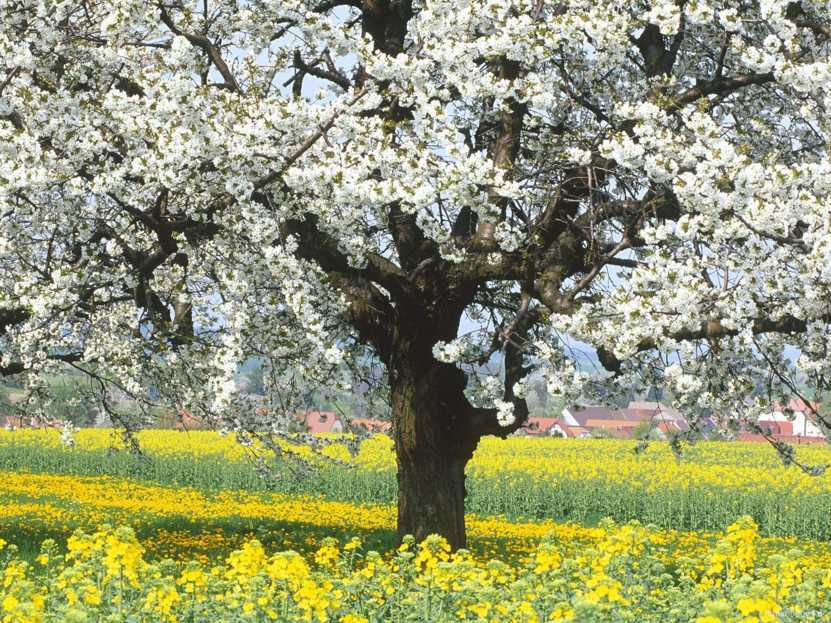 Вегетативні органи утворюються протягом усього життя рослини, репродуктивні – на короткий період життя
Корінь і пагін
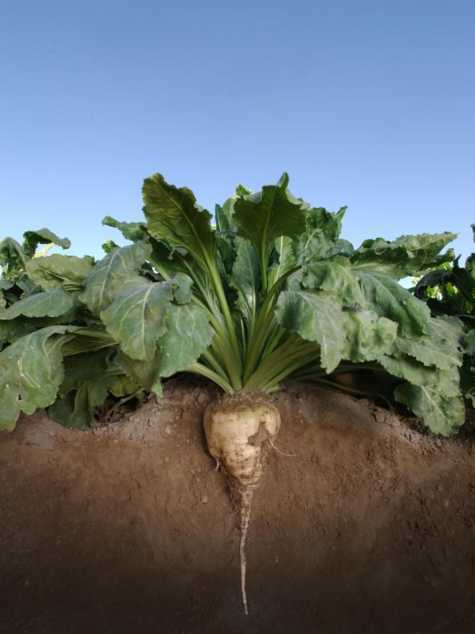 Корінь пристосований до життя у грунті, пагін – у повітрі
Корінь і пагін
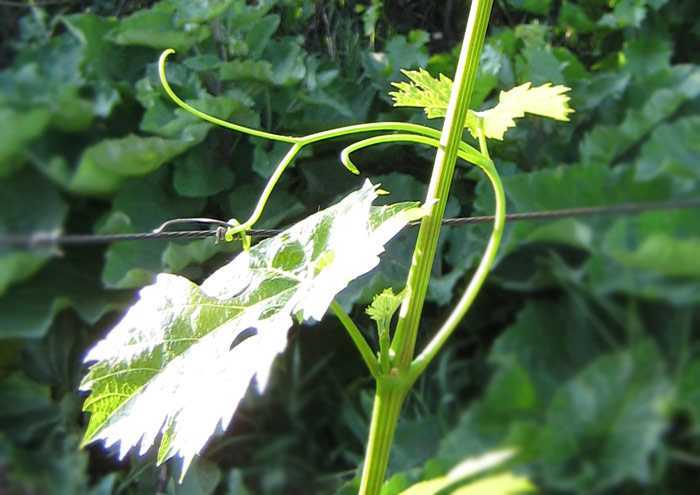 Пагін = стебло, листки, бруньки
Корінь і пагін
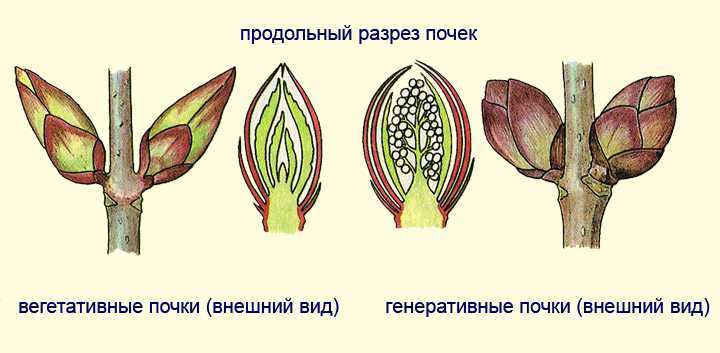 Бруньки є вегетативні і генеративні, це зачатки пагонів
Корінь і пагін
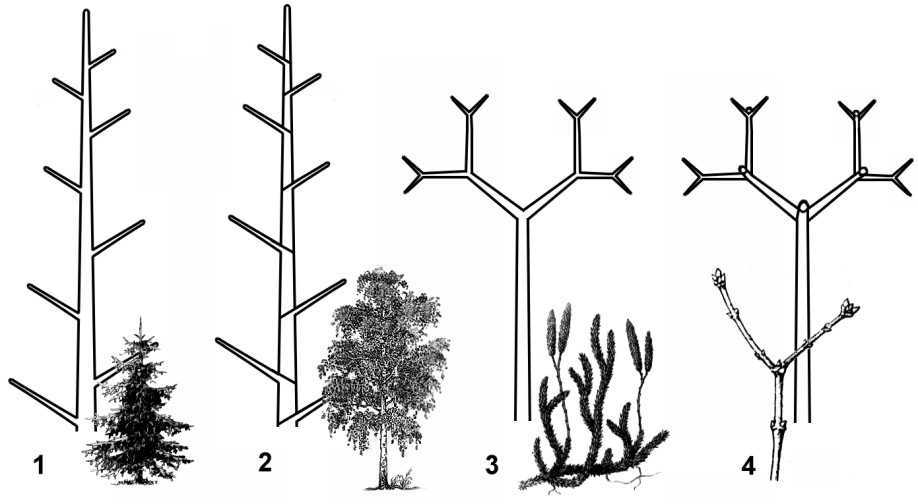 Завдяки брунькам пагін галузиться
Корінь і пагін
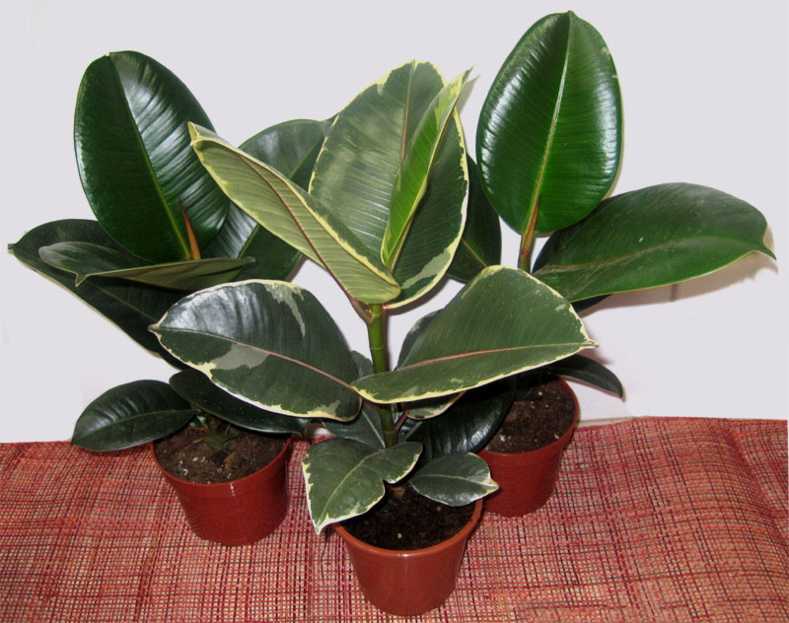 Листкостеблова будова пагона найоптимальніша                        для життя у повітряному середовищі
Корінь і пагін
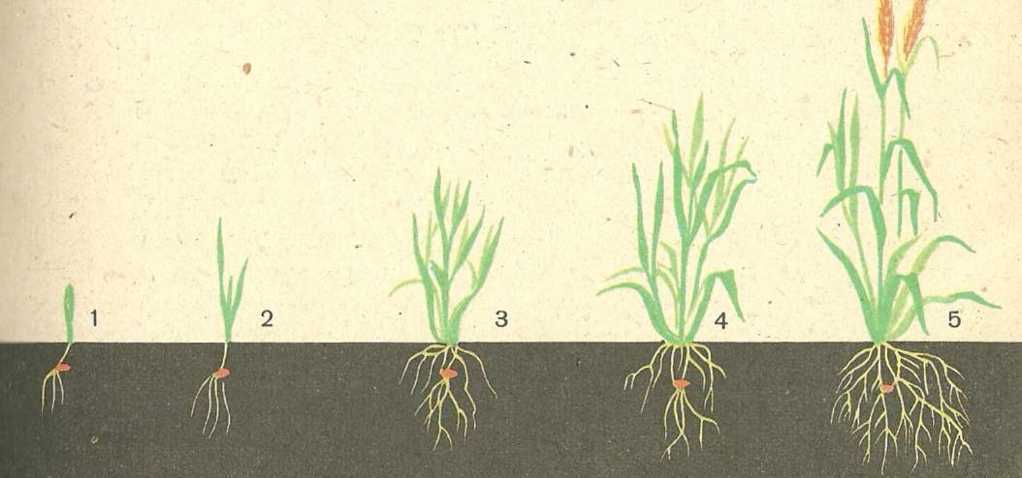 Площа поверхні коренів більша за площу поверхні пагонів (у пшениці 639м2 і 5м2 (у 130 разів))
Репродуктивні органи
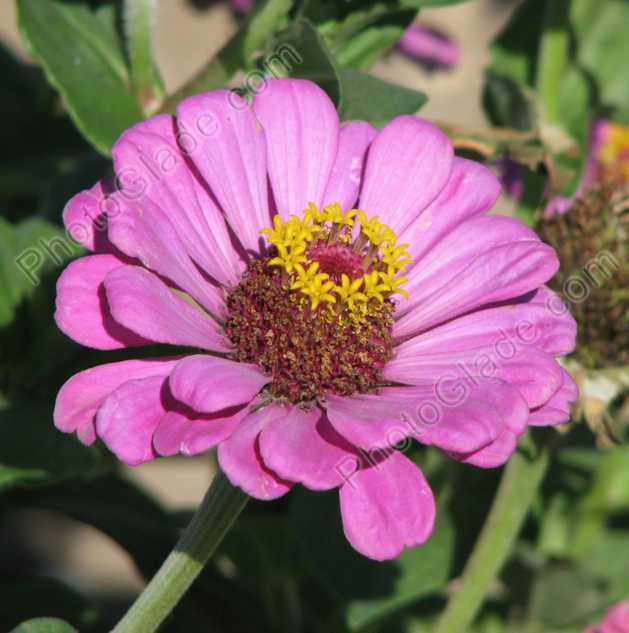 Квітка – видозмінений нерозгалужений пагін                                 для розмноження
Репродуктивні органи
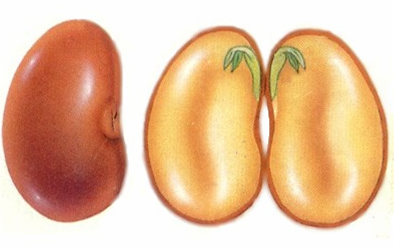 Насінина містить під шкіркою                                                        зародок рослини і запас поживних речовин
Репродуктивні органи
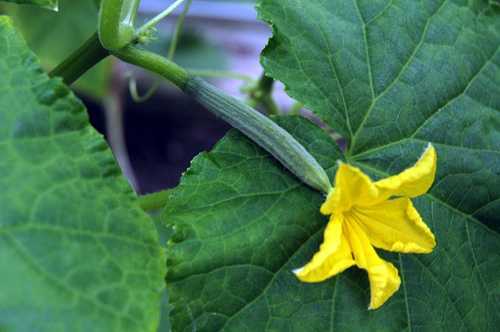 Плід – видозмінена квітка для захисту і поширення насіння
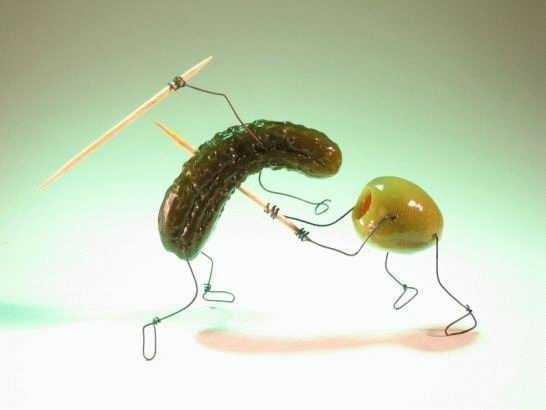 Репродуктивні органи
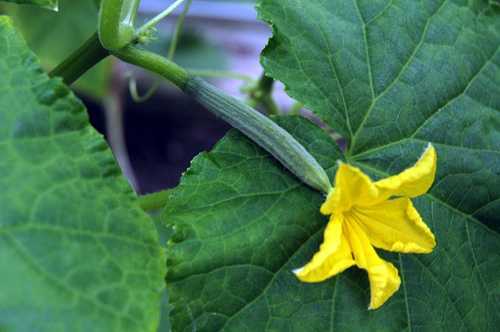 Плід – видозмінена квітка для захисту і поширення насіння
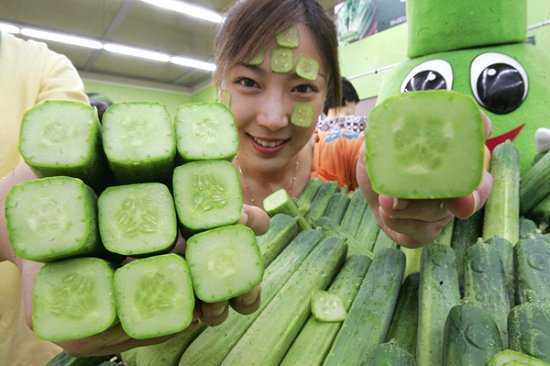 Плід – видозмінена квітка для захисту і поширення насіння
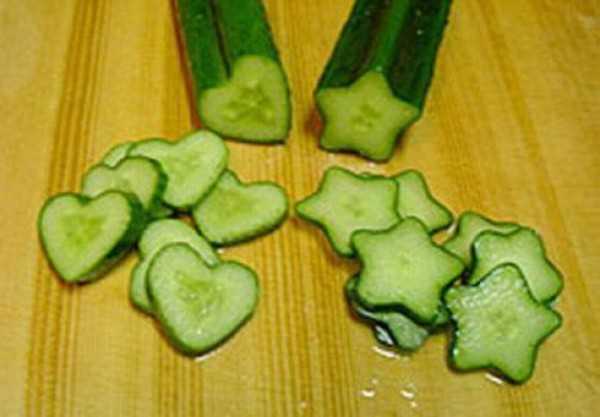 Плід – видозмінена квітка для захисту і поширення насіння